Организация  образовательной  деятельности с использованием личностно-ориентированной технологии обучения
Муниципальное бюджетное дошкольное образовательное учреждение «Центр развития ребенка – детский сад № 25» 
пгт. Сибирцево,  Черниговский район Приморский край
Давайте   познакомимся!
МБДОУ ЦРР ДС № 25 это:
- 35 лет работы
- 260 озорных мальчишек и девчонок
- 29 творческих педагогов
- отзывчивое родительское сообщество
- современная развивающая среда
- открытость всему новому
- всегда положительный настрой на   
  работу
- уверенность в успехе
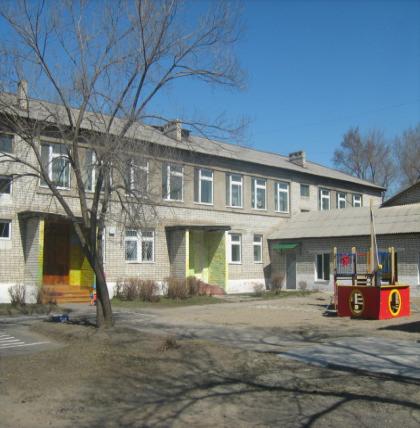 «Педагогический процесс формирует личность  ребенка лишь в той степени, в какой педагог руководит его активностью, а не подменяет её. Всякая попытка обойтись без собственной деятельность ребенка подрывает основы здорового умственного и нравственного воспитания»                                                             Л.С.Рубинштейн
Принципы организации развивающей среды
1. Развивающая среда группы организована в виде центров развития.
2. Оснащение каждого центра подобрано таким образом, что позволяет использовать  во всех видах деятельности принцип интеграции  образовательных областей с преимущественным освоением одной или нескольких образовательных областей.
3. Дети самостоятельно работают в центрах малыми группами.
4. Выбор центра деятельности осуществляется самим ребенком.
5. Воспитатель осуществляет координационную работу. Взрослый постоянно присутствует в том центре, где необходим контроль в целях соблюдения техники безопасности.
6. Оснащение центров и образовательная деятельность в них соответствуют текущей теме проекта.
7. Родители являются активными участниками проектов, видят все(!) результаты деятельности детей.
8. Реализация проекта заканчивается каникулами и итоговым мероприятием.
Развивающая среда группы
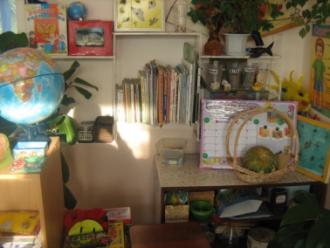 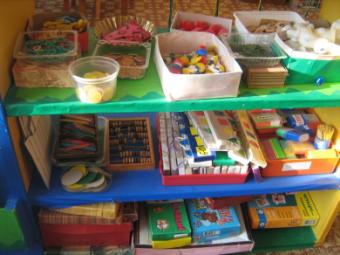 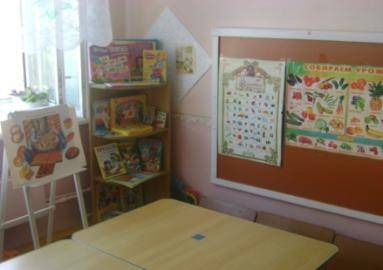 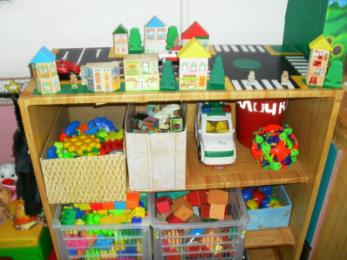 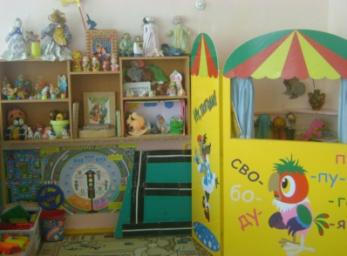 Информационная стена
место, где располагается вся информация по текущему проекту: иллюстративный материал, новые слова по теме, содержание физкультминуток, пальчиковой гимнастики, занимательный материал. Здесь же располагается информация для ежедневной работы - времена года, дни недели, части суток, календарь погоды.
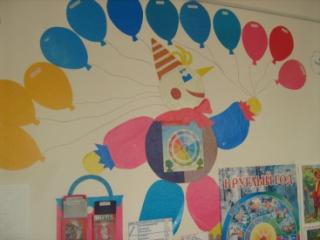 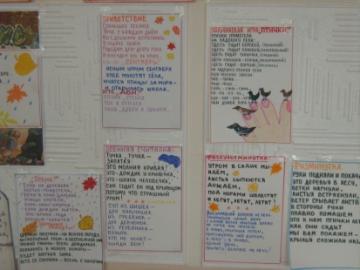 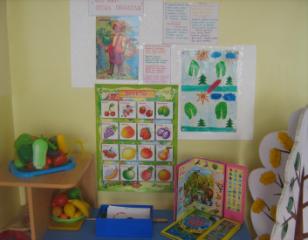 Организация первого круга
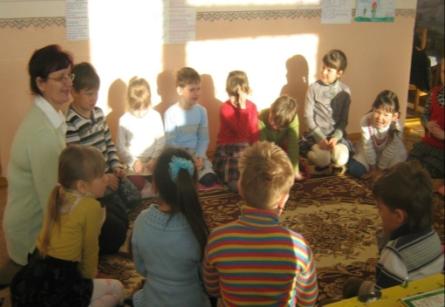 Приветствие
Обмен новостями
Организация первого круга
Дидактическая игра
Пальчиковая игра
Организация первого круга
Физминутка
Презентация центров
Работа в центрах
Центр искусства
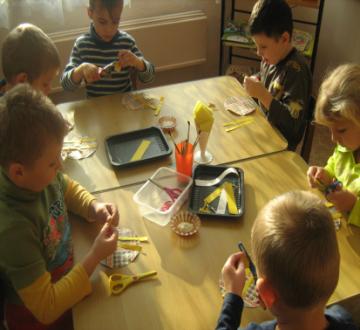 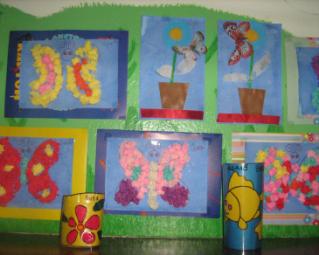 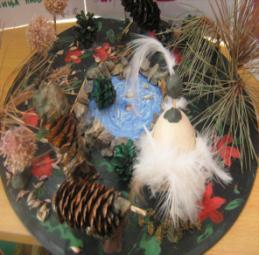 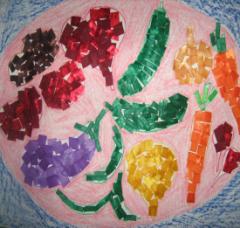 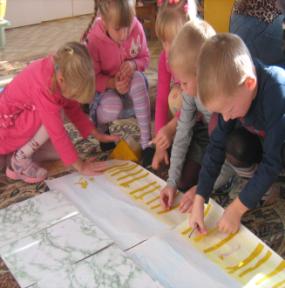 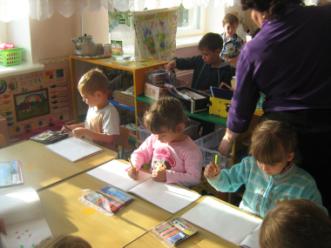 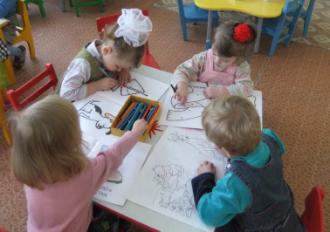 Работа в центрах
Центр  социализации
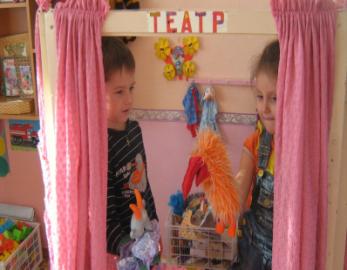 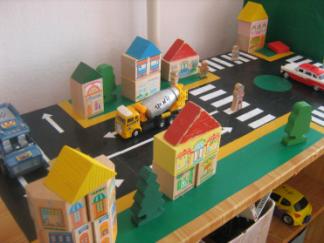 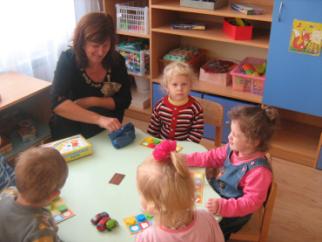 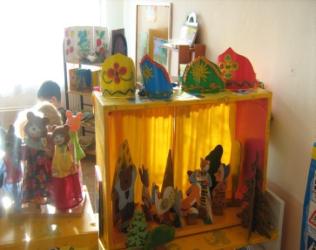 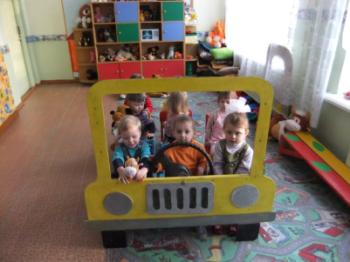 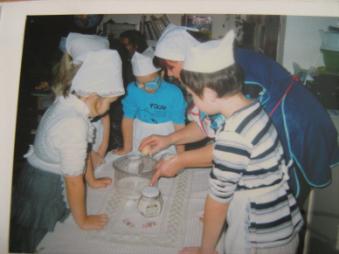 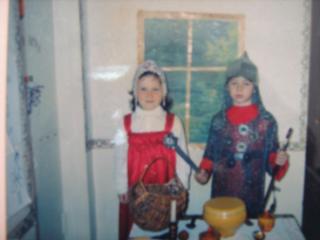 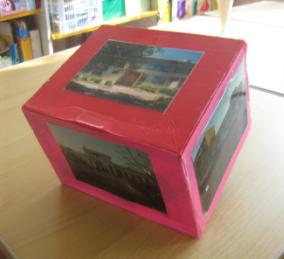 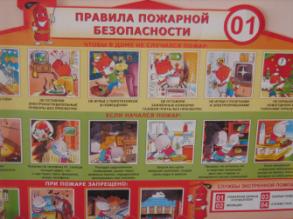 Работа в центрах
Центр математики (манипулятивных игр)
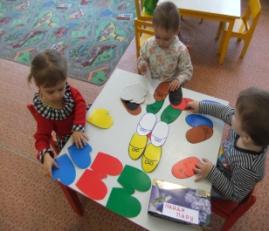 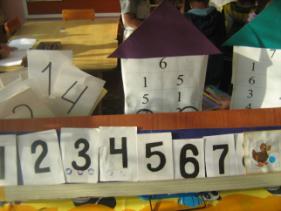 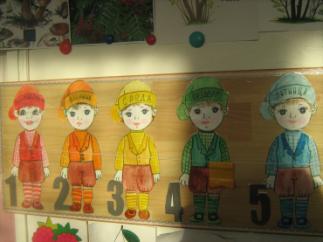 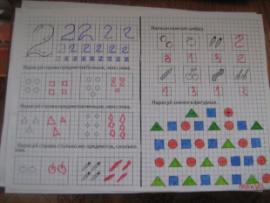 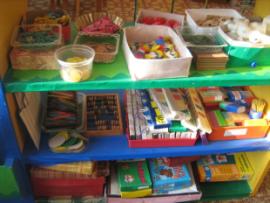 Работа в центрах
Центр грамоты
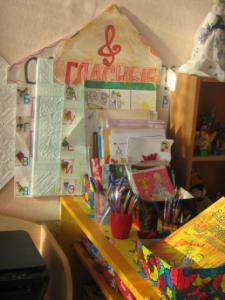 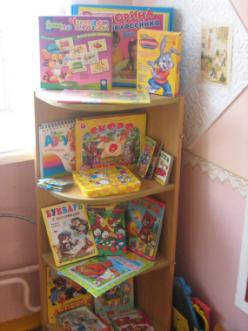 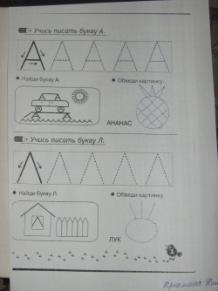 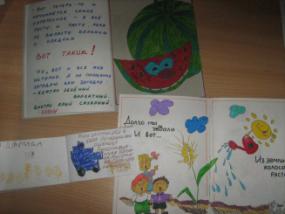 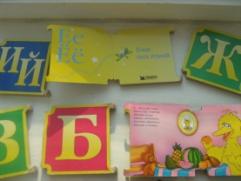 Работа в центрах
Центр естествознания
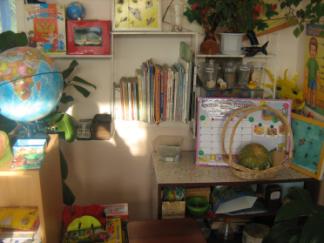 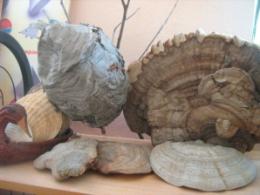 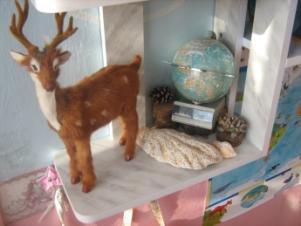 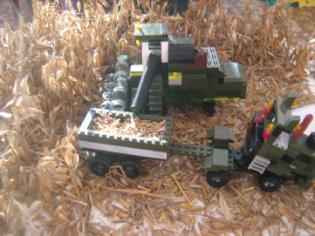 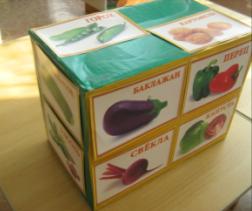 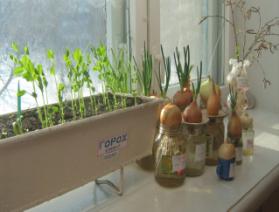 Работа в центрах
Центр физического развития
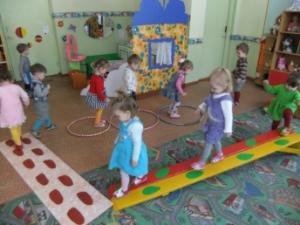 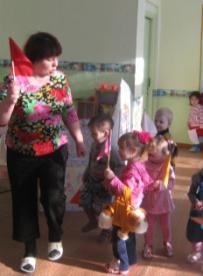 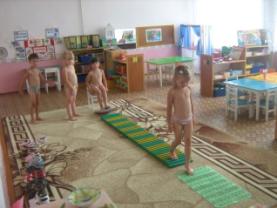 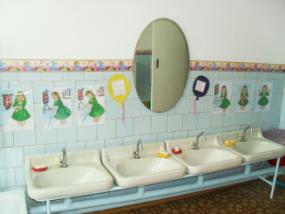 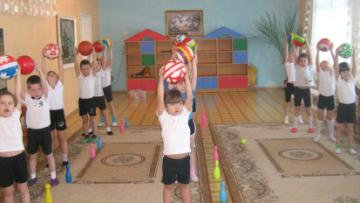 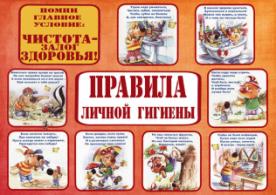 Работа в центрах
Открытая площадка
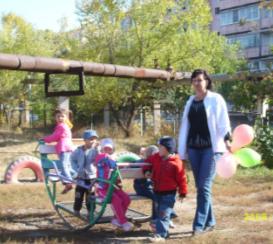 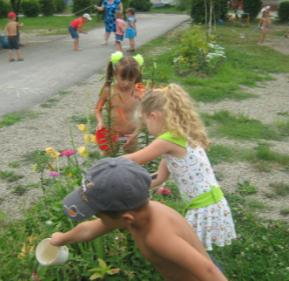 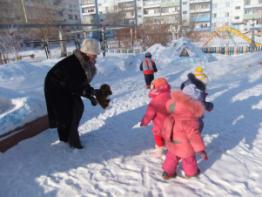 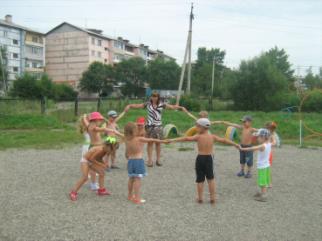 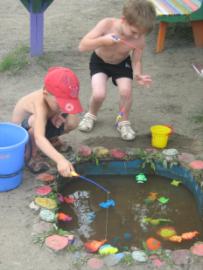 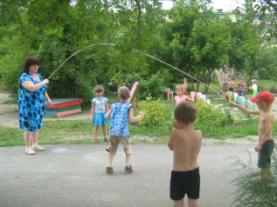 Работа в центрах
Расходимся по центрам
Все заняты работой
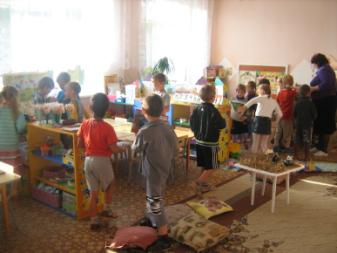 Динамическая пауза
Организация 2-го круга
Вот какие мы молодцы!
Расскажем, что делали в центрах
Итоговые мероприятия
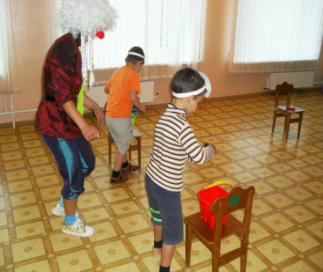 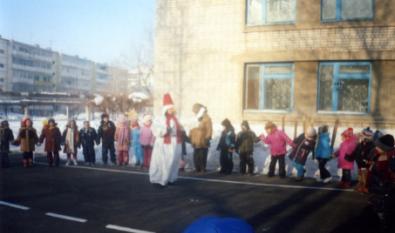 Итоговые мероприятия
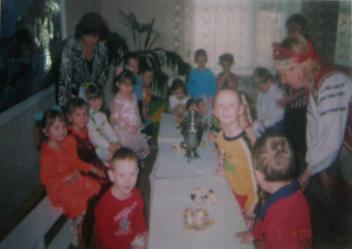 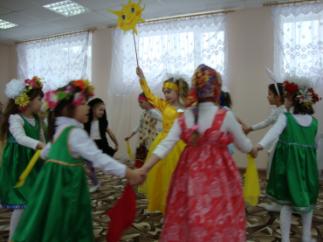 Работа с родителями
Детские работы
Работа по карточкам
Работа с родителями
Фотоотчет
Информационный стенд
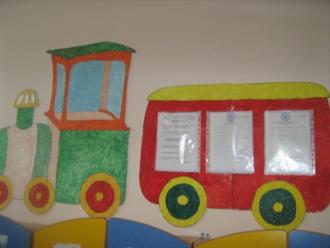 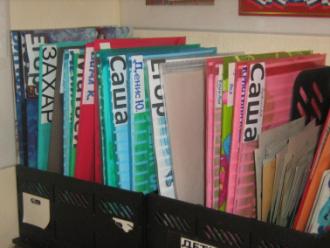 Работаем вместе
Детские «портфолио»
Выставки совместных работ родителей и детей
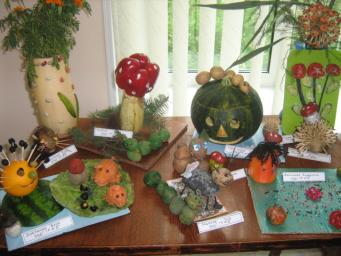 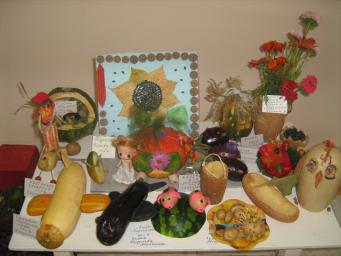 Выставки совместных работ родителей и детей
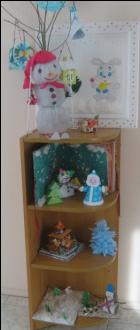 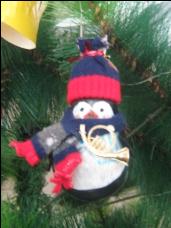 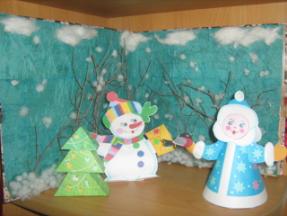 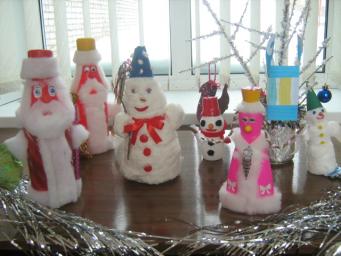 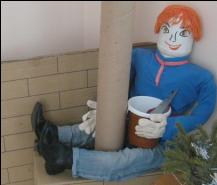 Нам уже 35!   Нам всего 35..!
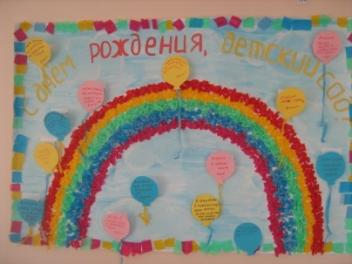 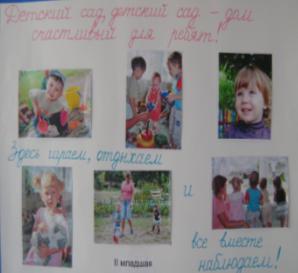 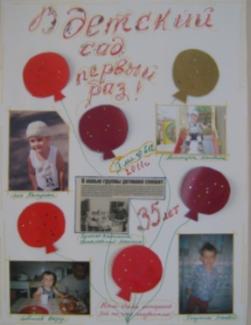 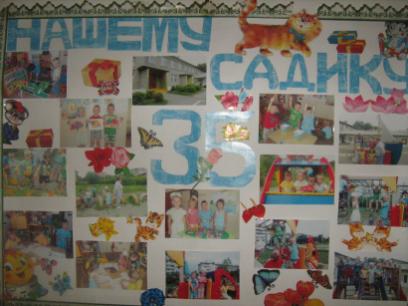